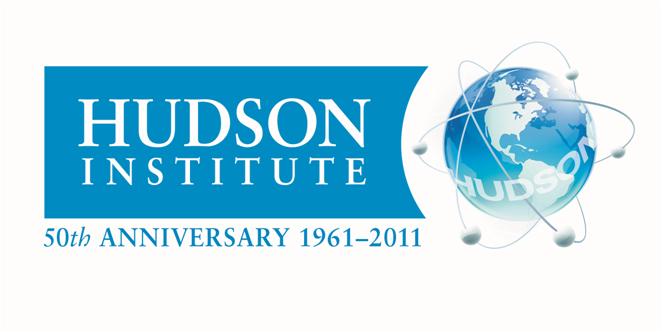 Driving Food Marketers to Accelerate Progress on Childhood Obesity
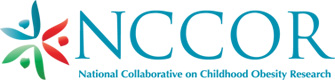 Hank Cardello
April 5, 2011
Corporate Model Not Designed toFix Childhood Obesity
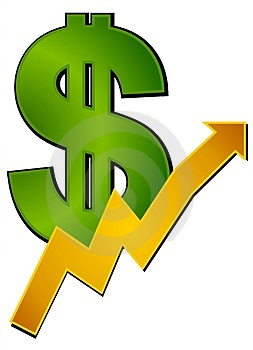 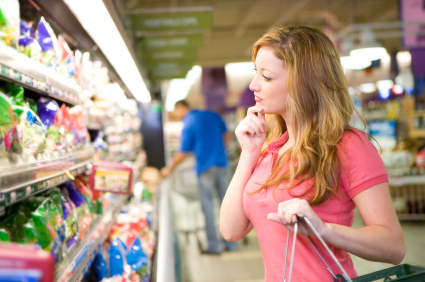 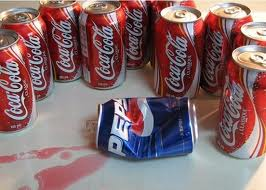 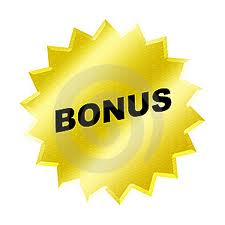 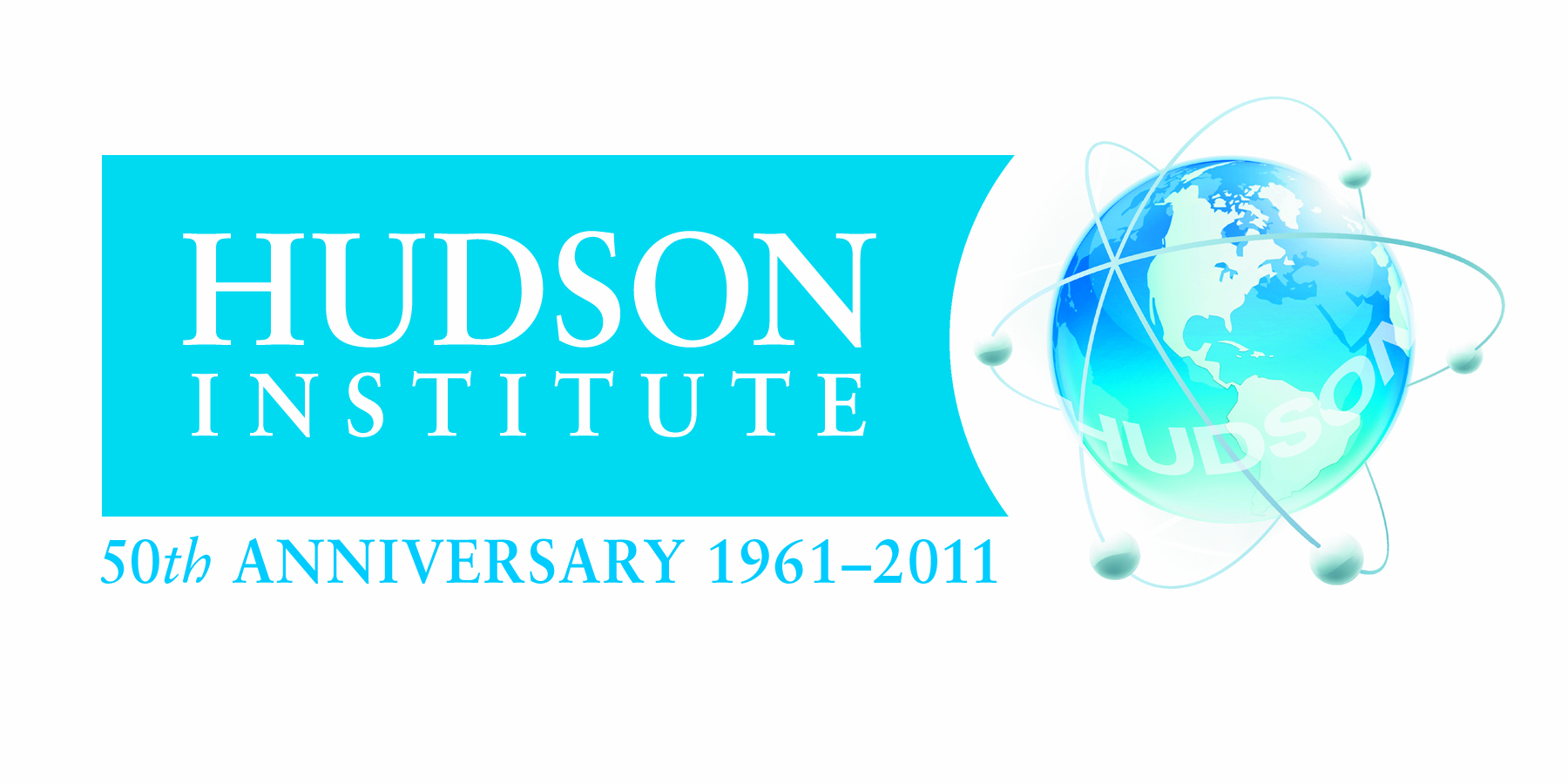 Obesity Solutions Initiative
Developing obesity solutions that drive food industry to act more quickly 
 Marketing/PR benefits
 Financial Motivators 
 Policies that align interests of industry and           public health
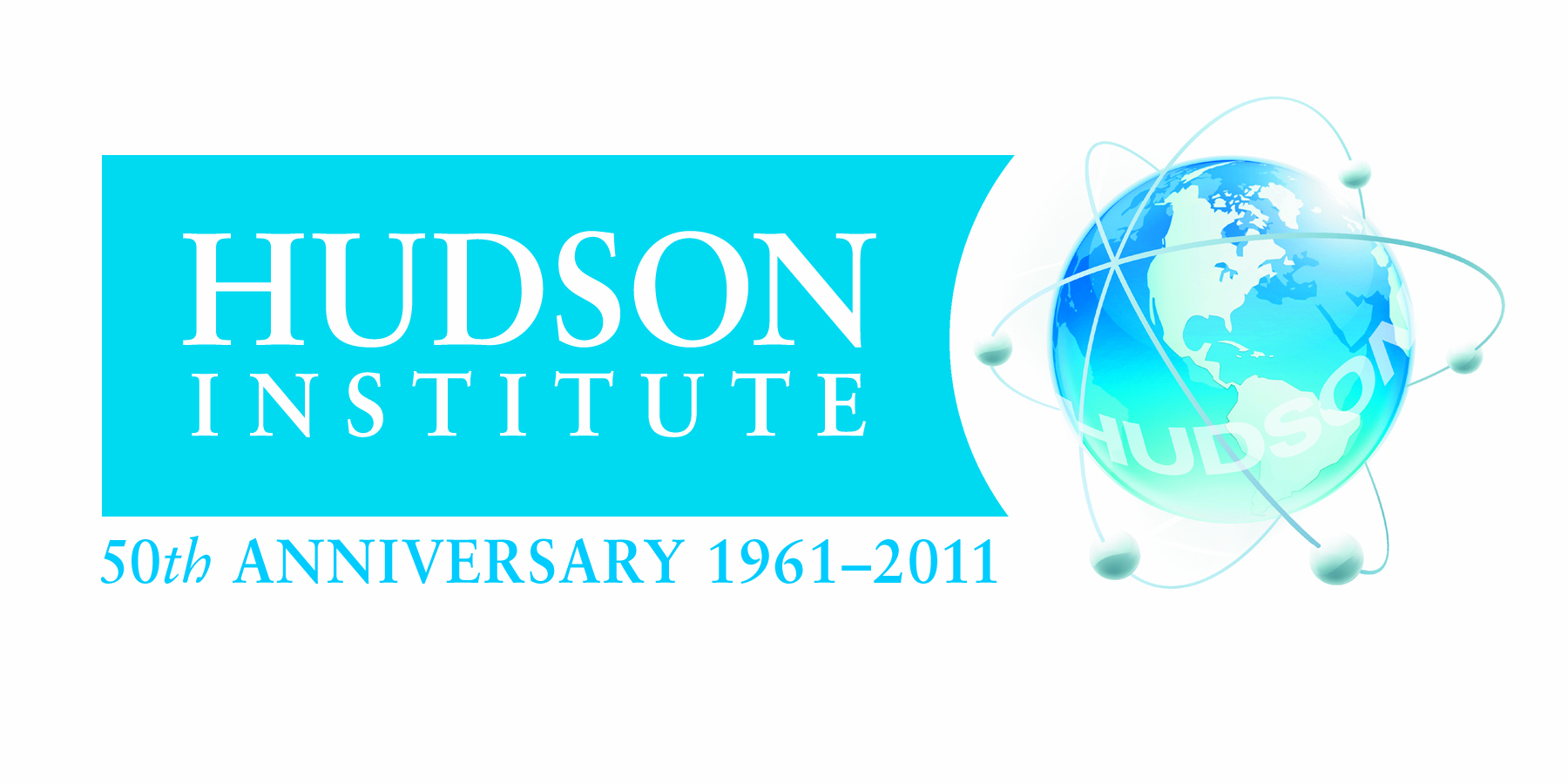 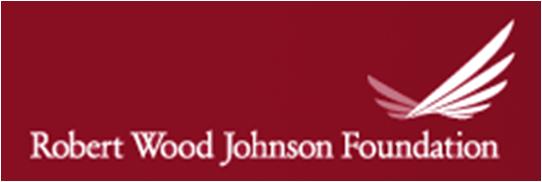 Building the Business Case - Part I
Identify the benefits of reducing calories and adopting "healthier" marketing practices on traditional corporate financial metrics 

Compile “best practices” case studies delineating how certain companies have improved their business performance while reducing calories and/or improving marketing practices

Propose standards for CPG industry to evaluate performance on the basis of the alignment with healthier production and marketing practices

Completion: Fall, 2011
“Healthier” Danone Performing Better
(Earnings as % of Net Sales)
Source: Hudson Institute analysis
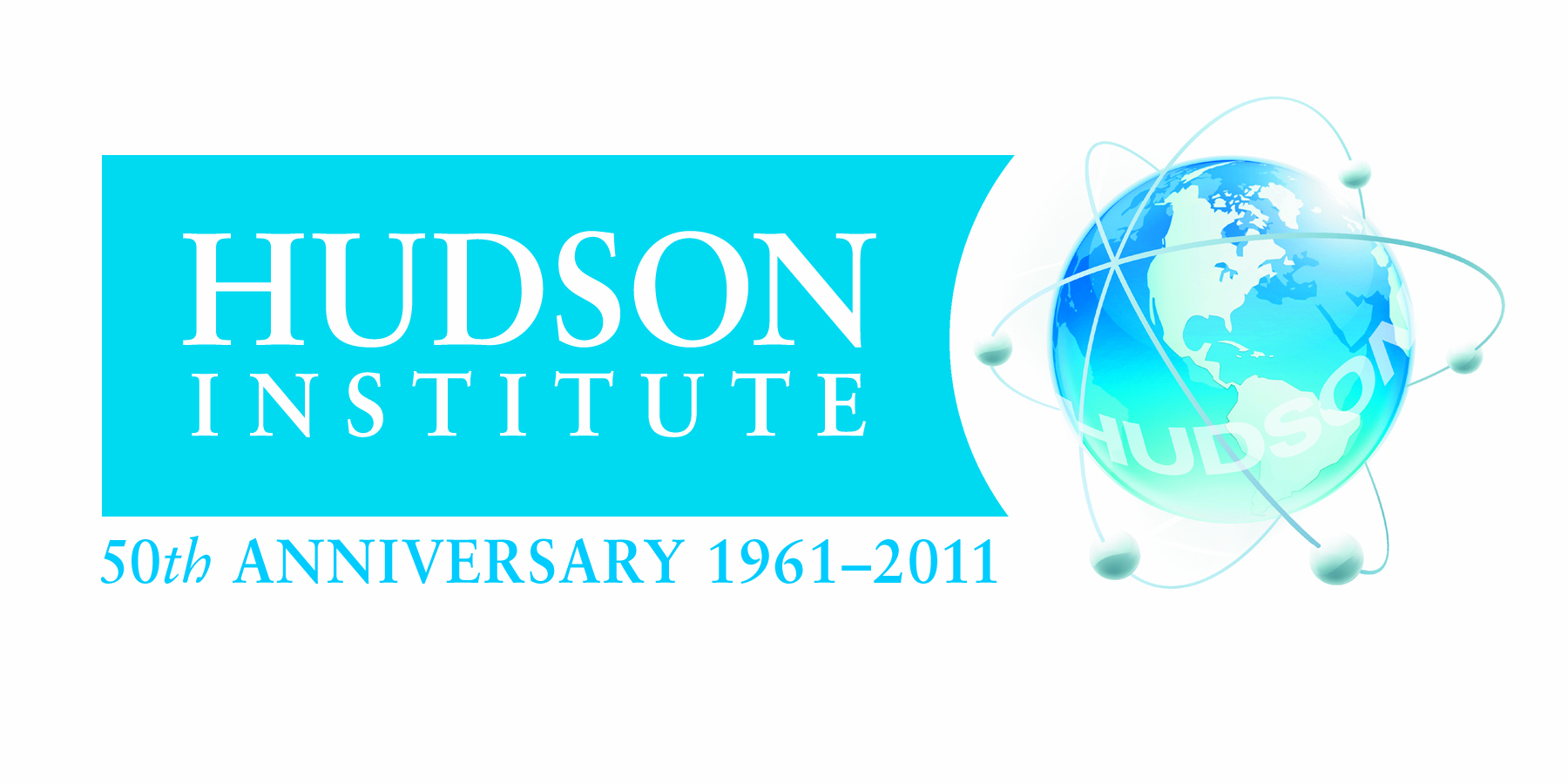 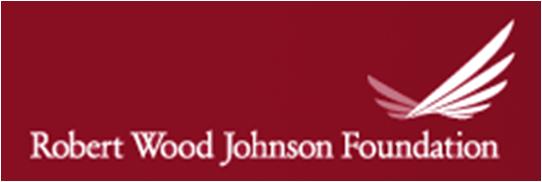 Building the Business Case – Part II
Assess the risks/costs if industry moves too slowly
 Consumer brand switching
 Competitive vulnerability
 Regulatory exposure
 Impact on reputation/negative publicity 
Track progress in calorie reduction, and improvement in product profiles and marketing practices
Core Research Needs
1. Huge Gap: Motivating Restaurant Chains
The Largest Food Channel 
$580 billion (vs. Grocery @ $547 billion)
“Bigger” is more profitable
					 32 oz.	64 oz.
		Price 	 		 $ 1.59	$2.49
		Cost			     .36	    .68
		Gross Profit		 $ 1.23	 $ 1.81
Skittish that competitors won’t follow them  to smaller sizes and healthier fare
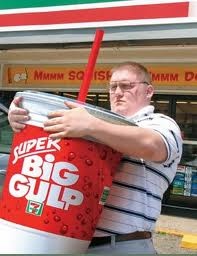 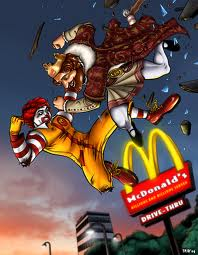 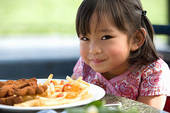 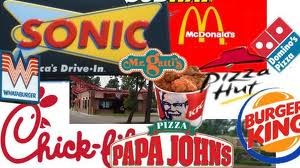 1. Huge Gap: Motivating Restaurant Chains
The Need
Comparable study as Part I for CPG companies
 Demonstrate improvements to key financial/ marketing metrics by selling healthier and/or lower-calorie fare (“Show Me”)
 Highlight peer “best practice” success stories
 Devise Report Card to measure progress
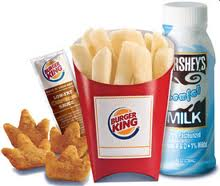 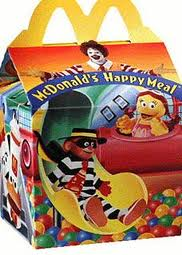 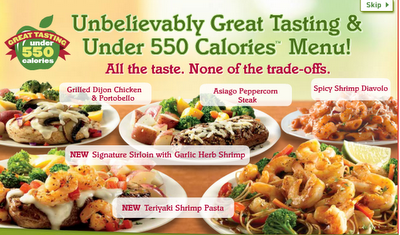 2. Need to Understand Consumers As Well As Marketers Do
Substantial gap in understanding different consumer behaviors relative to healthier eating & obesity
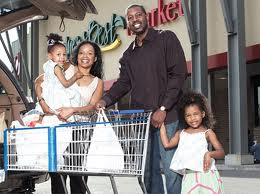 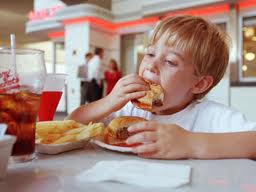 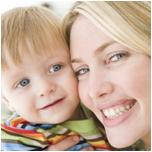 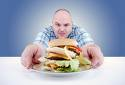 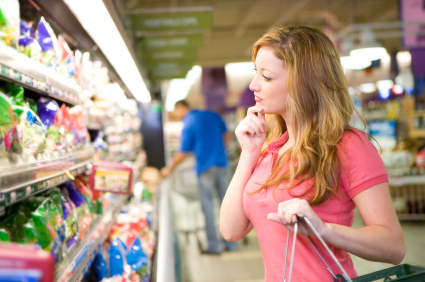 2. Need to Understand Consumers As Well As Marketers Do
Consumers Behave Differently Toward Healthy Eating
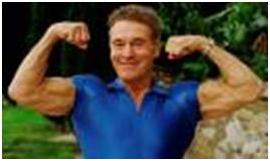 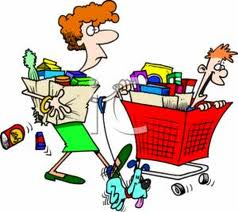 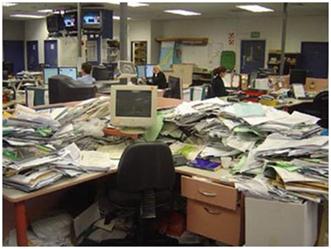 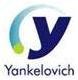 Source: Hudson analysis;
2. Need to Understand Consumers As Well As Marketers Do
The Need
Apply market segmentation principles to develop a comprehensive profile and understanding of the attitudes and behaviors of different consumer cohorts relative to:
 Overweight/obese
 Healthier eating
 Receptivity to education/prompts
 How personality differences affect eating behavior
 Willingness to switch brands
 How to communicate to them
2. Need to Understand Consumers As Well As Marketers Do
Benefits
Help determine optimal approaches to change/ improve eating behaviors
Assist in crafting more effective childhood obesity policies and messages
Aid in devising healthier merchandising programs for:
Supermarkets
Restaurant menus/prompts
CPG branded items
3. Policy Outcomes Evaluation
Key Issue: Industry resistant to change
Believe current policy actions are punitive to their business models
Skepticism re: effectiveness
	(e.g.) Menu labeling
	(e.g.) Fast food restaurant moratoriums
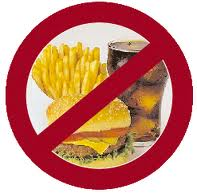 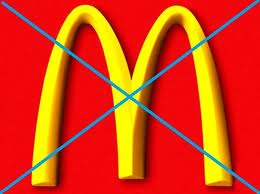 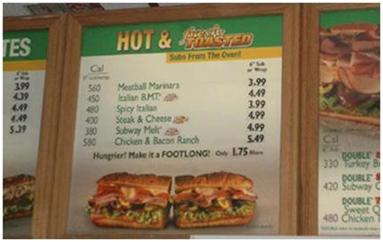 3. Policy Outcomes Evaluation
The Need
Provide guidance in developing strategies and policy proposals that can be effective in reducing calories sold 
To determine the unintended consequences of proposed policy and regulatory scenarios in advance
To visually demonstrate the impact/benefits of proposed changes to industry(“Show me”)
3. Policy Outcomes Evaluation
3. Policy Outcomes Evaluation
Two-phase Approach
Restaurants
Moratoriums
Location/concentration near schools, playgrounds, etc.
Healthier/lower calorie menus near schools
Grocery
Higher % of displays with healthier foods
Change shelf positions/locations of healthier items
Healthier items at check-out
4. Improving Surveillance
Key Issue: Lacking good surveillance of the food stream
 Must create new measures/metrics ourselves
 High cost to secure data
 Result: No standardized gauges to measure success
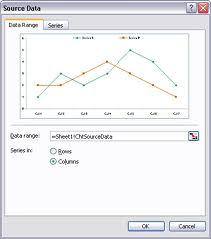 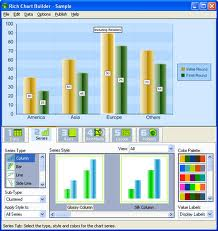 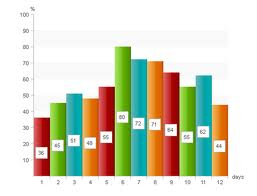 4. Improving Surveillance
The Need: Create the Wellness equivalent to core sustainability measures
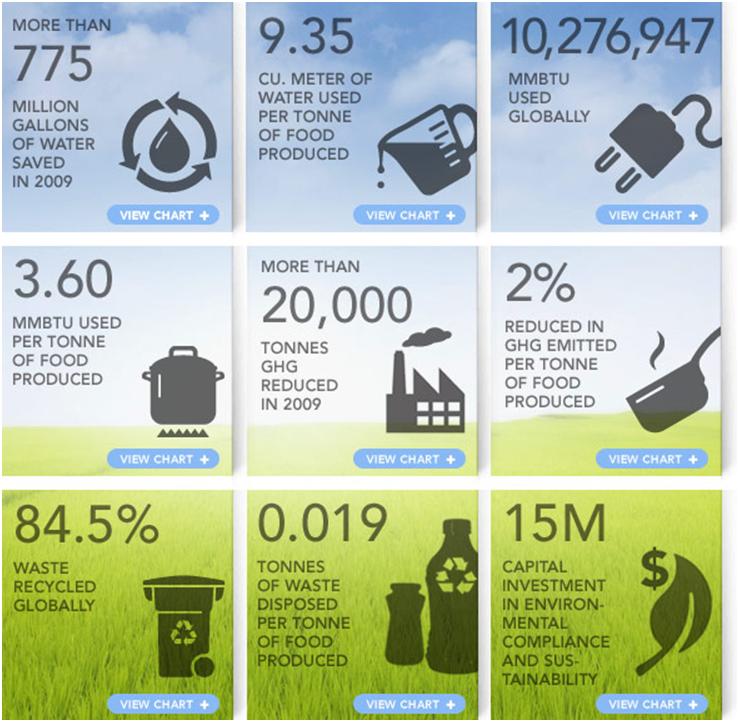 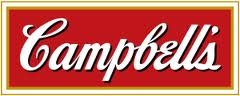 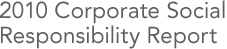 4. Improving Surveillance
Goal: Develop standard Wellness performance measures to be tracked in annual CSR reports 
 Decline in calories sold
 % of portfolio in healthier products
 % of marketing spent on children
 % of children’s products that are healthier
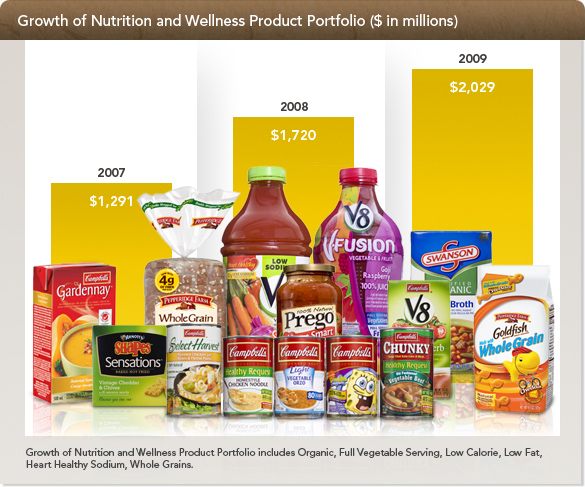 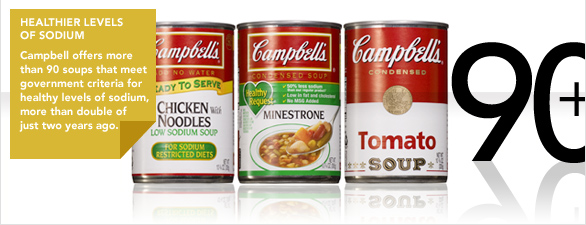 Recap
Motivating Restaurant Chains to Change
Understanding Consumers As Well As Marketers Do
Policy Outcomes Evaluation
Improving Surveillance
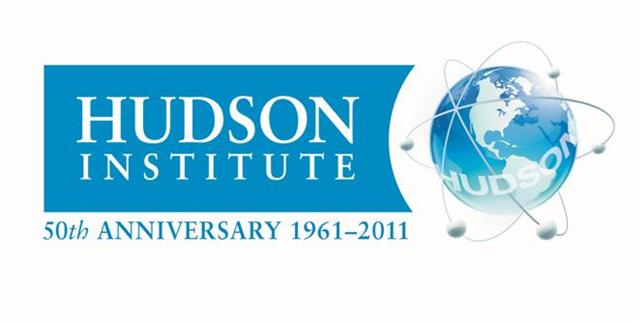 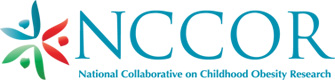